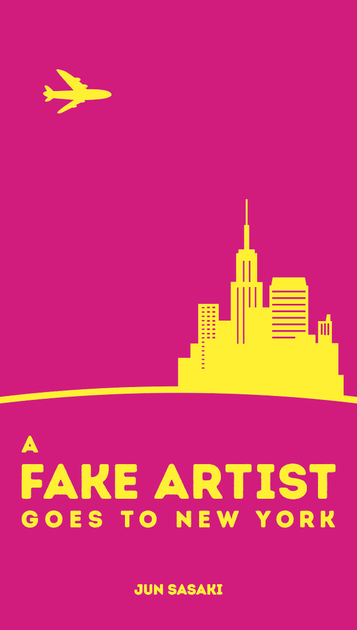 A fake
ARTIST
goes to
New York
https://www.youtube.com/watch?v=k2z8l9k38mk
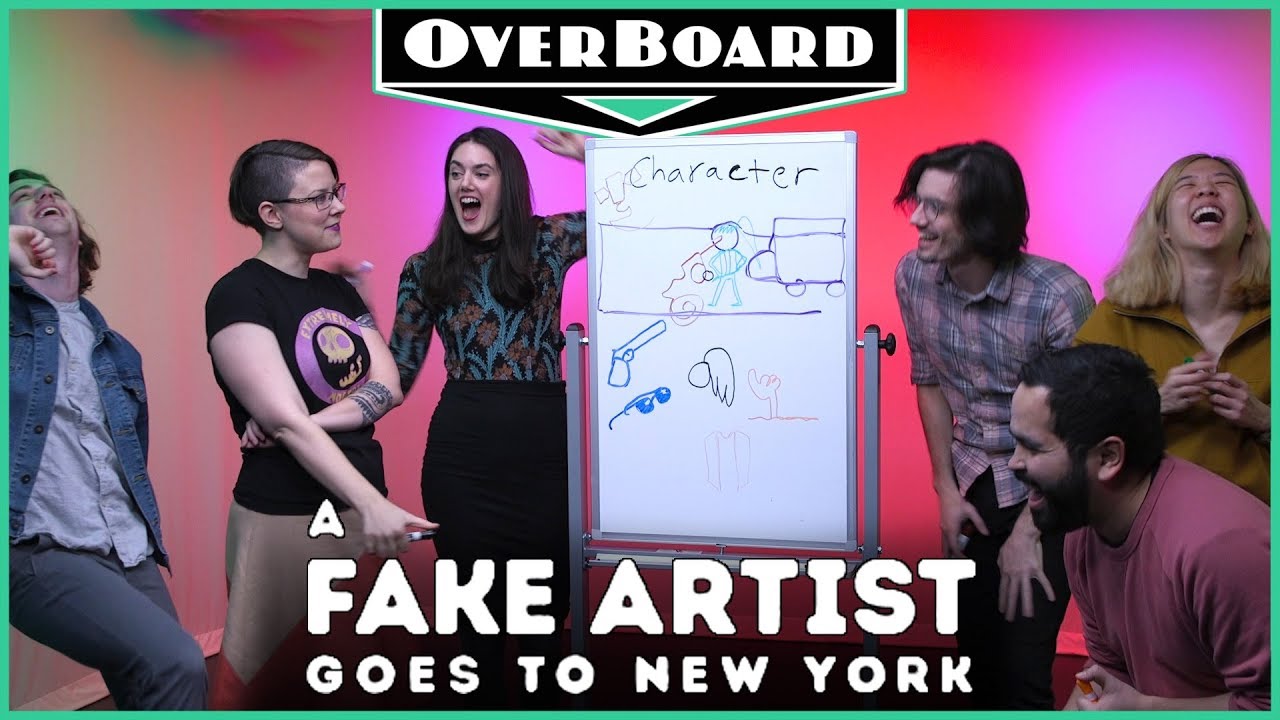 Rules
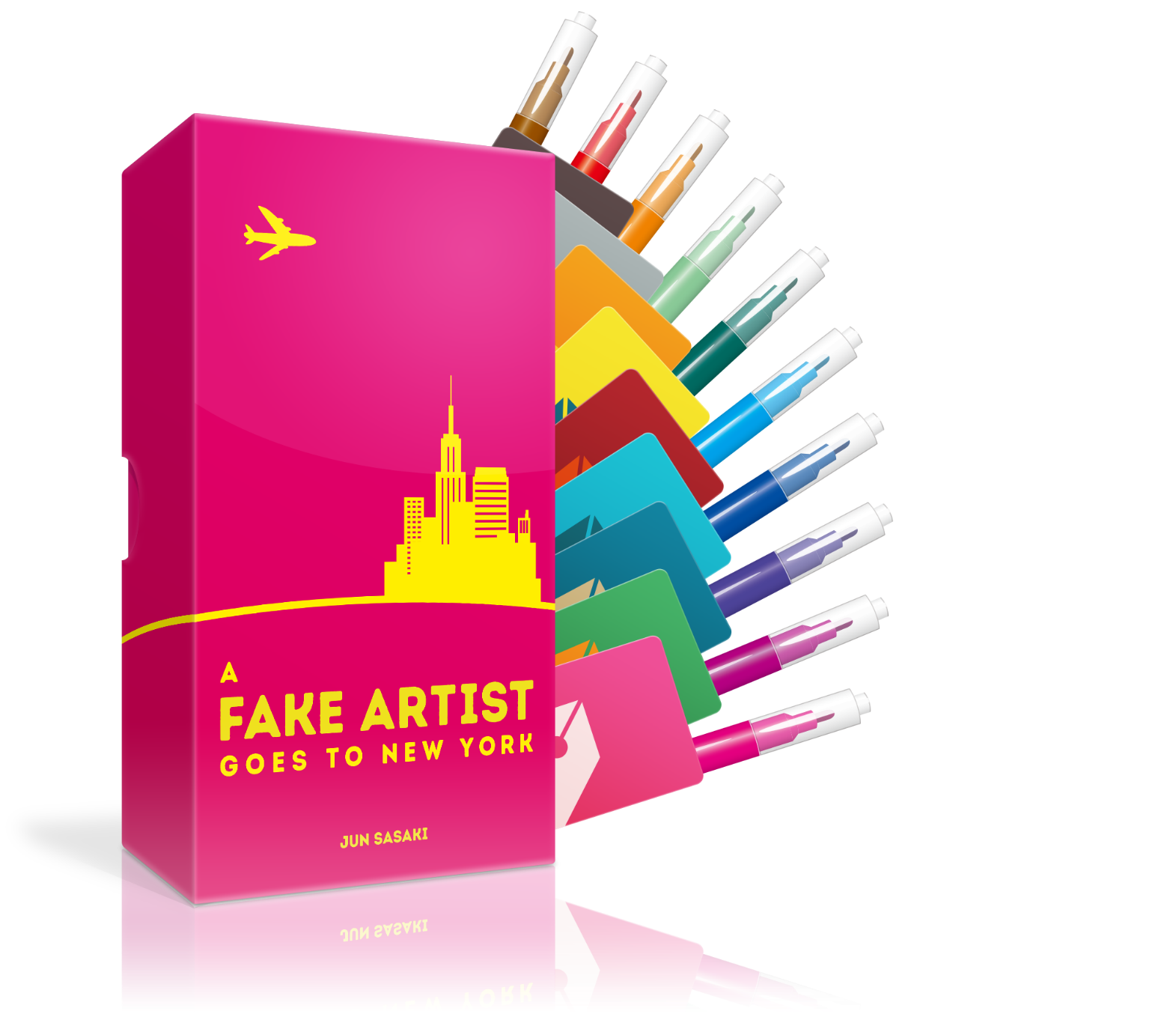 Each player has a different color
There is one white card for each player
Rules
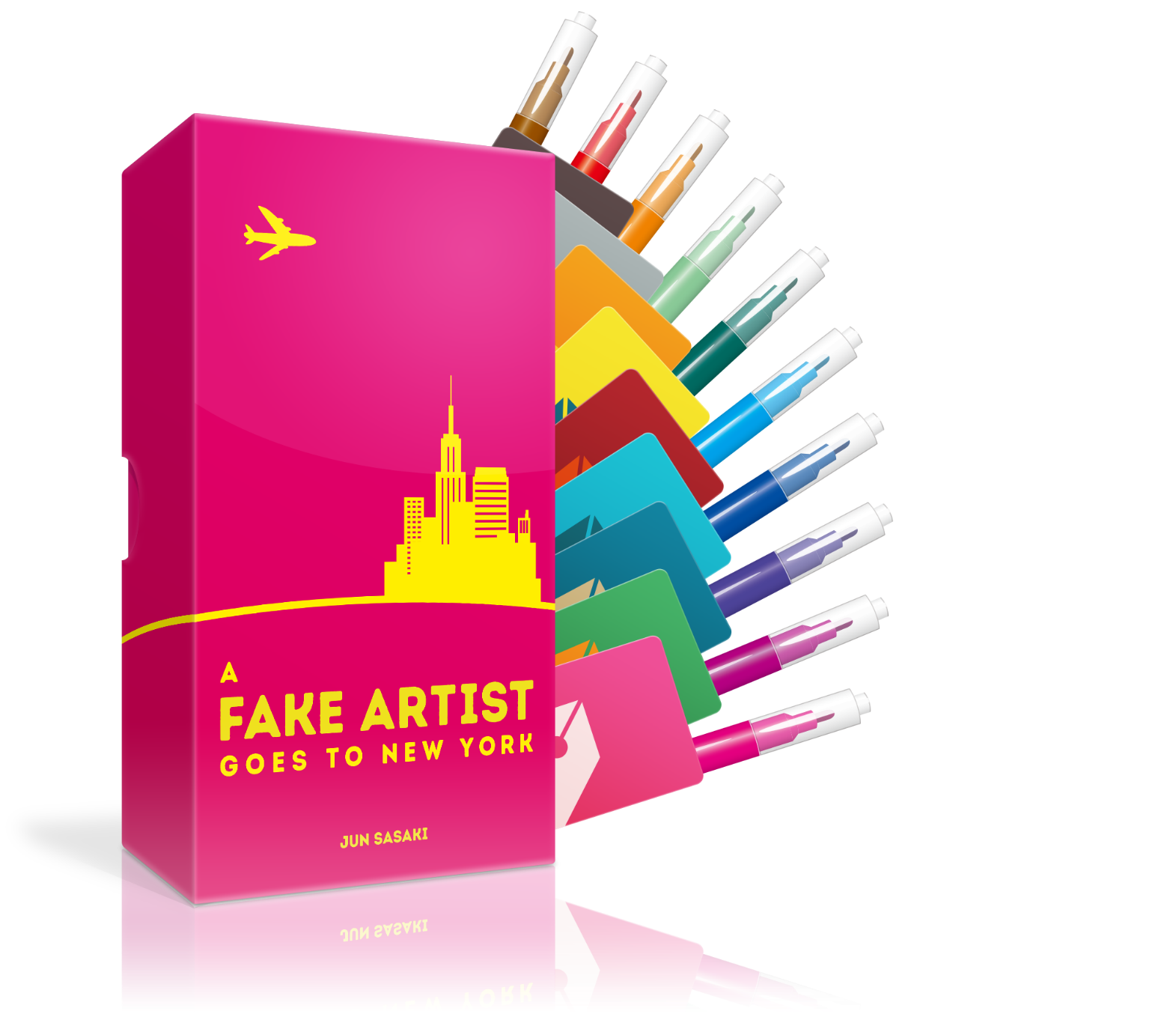 Choose a Question Master (QM), who:
Writes the same word on most of the white cards
On one card, writes “fake”
Rules
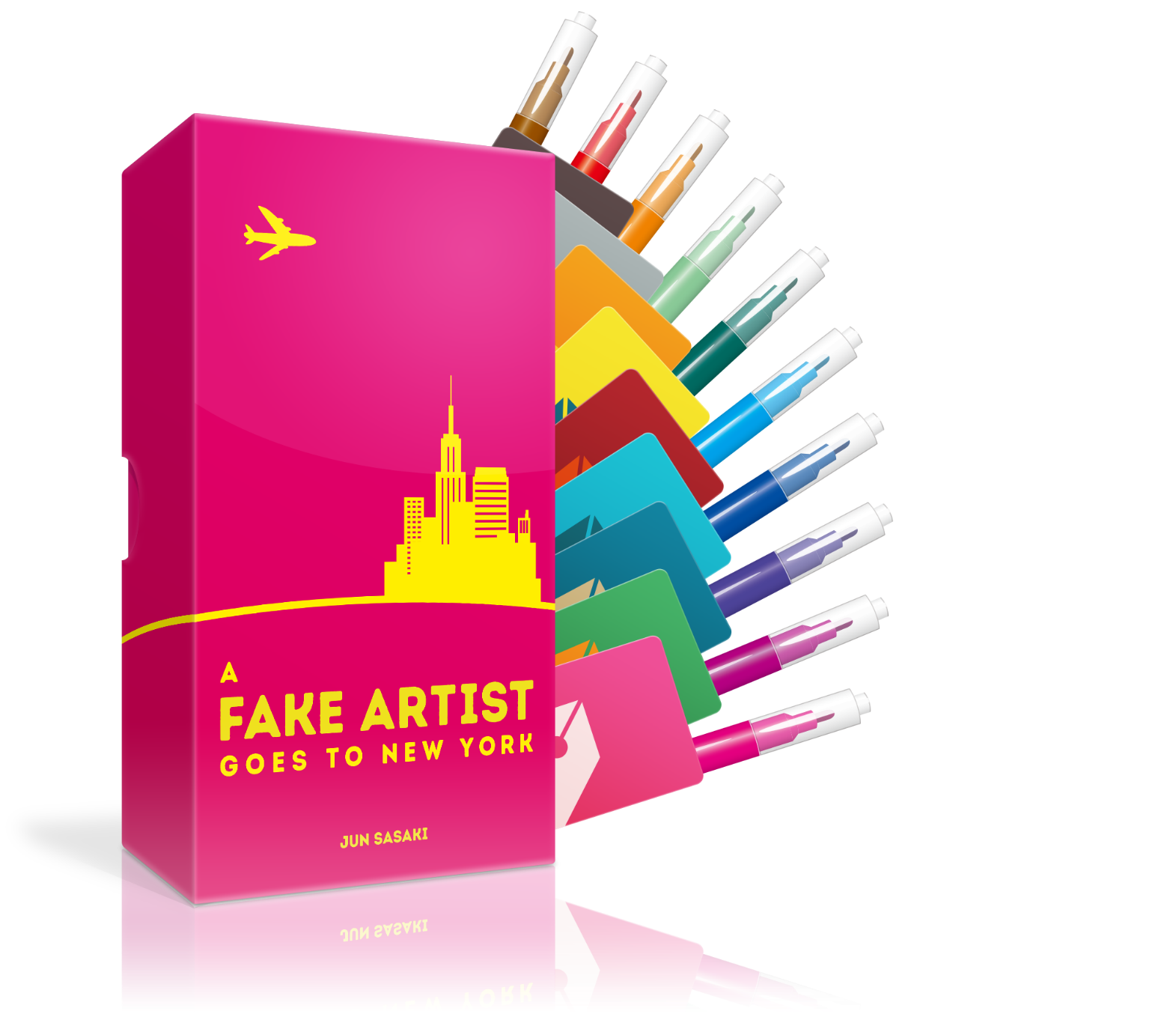 You can draw on your turn
     just one line 
     each player draws twice
Rules
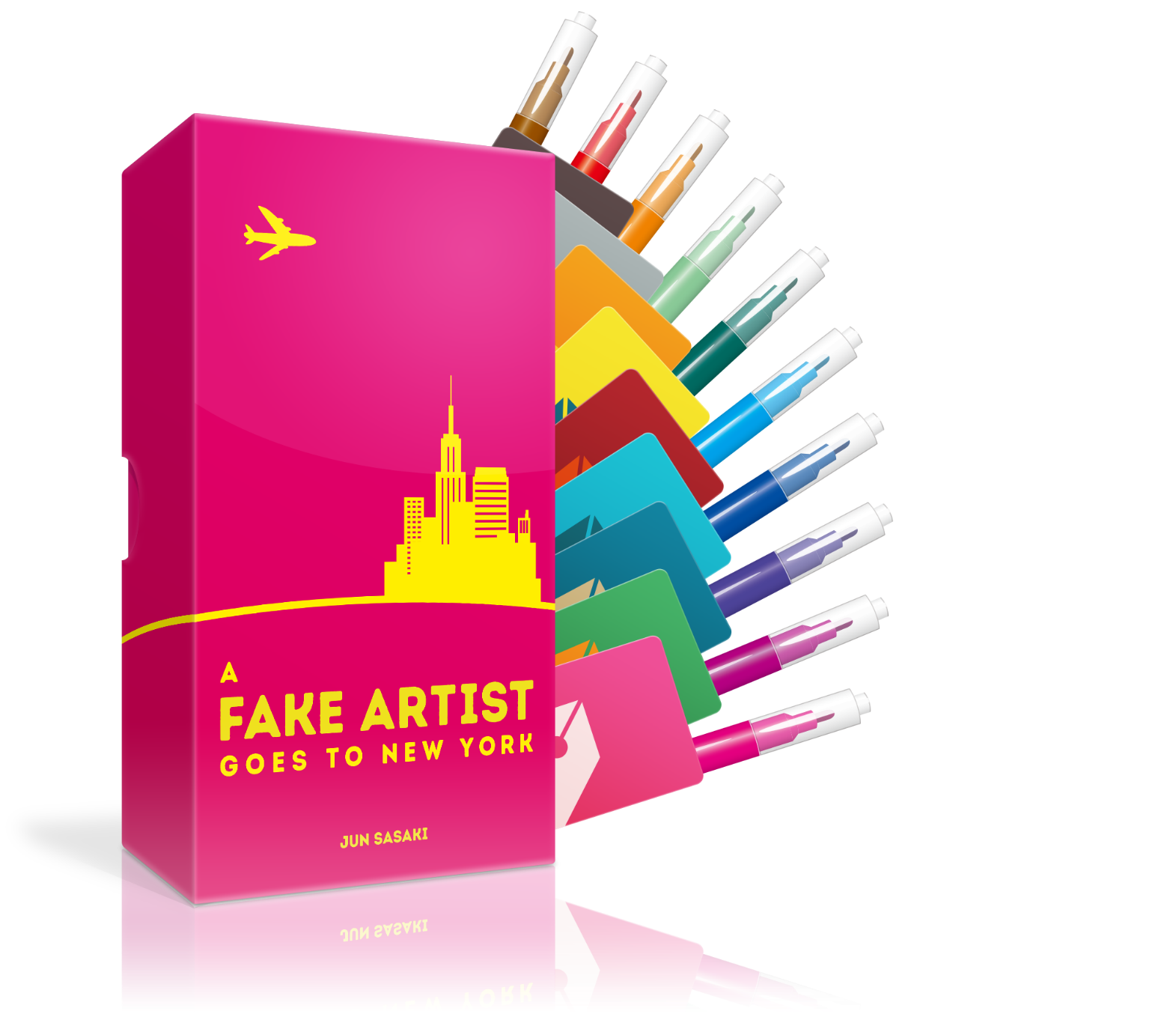 After drawing, all players vote on who is the fake artist. 
If the fake artist is not exposed, then the fake artist wins!
If the fake artist is exposed, they lose… HOWEVER….
Rules
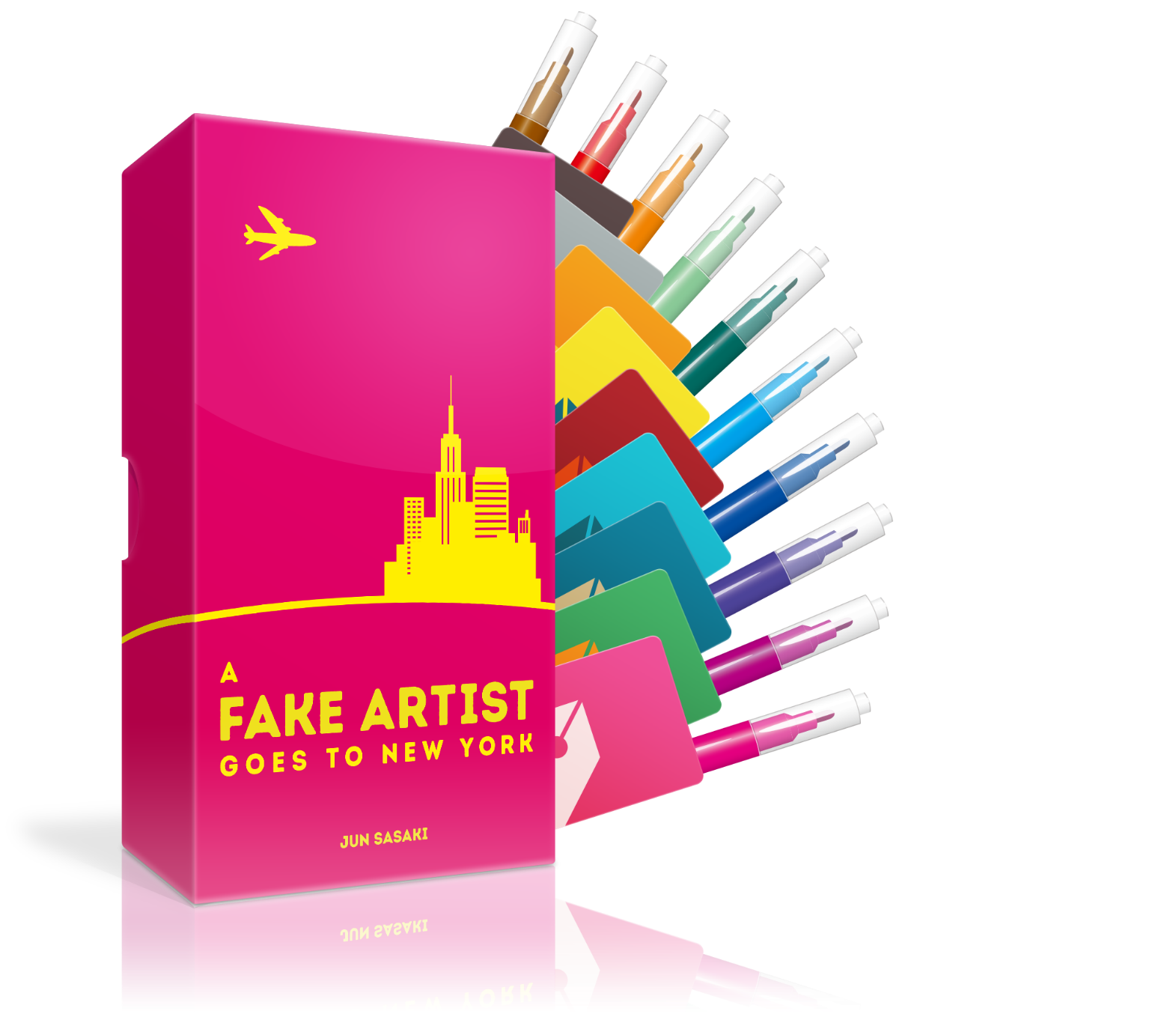 The fake artist can guess what the drawing is.  
     If they guess it correctly, they win.

So, don’t make the drawing obvious.
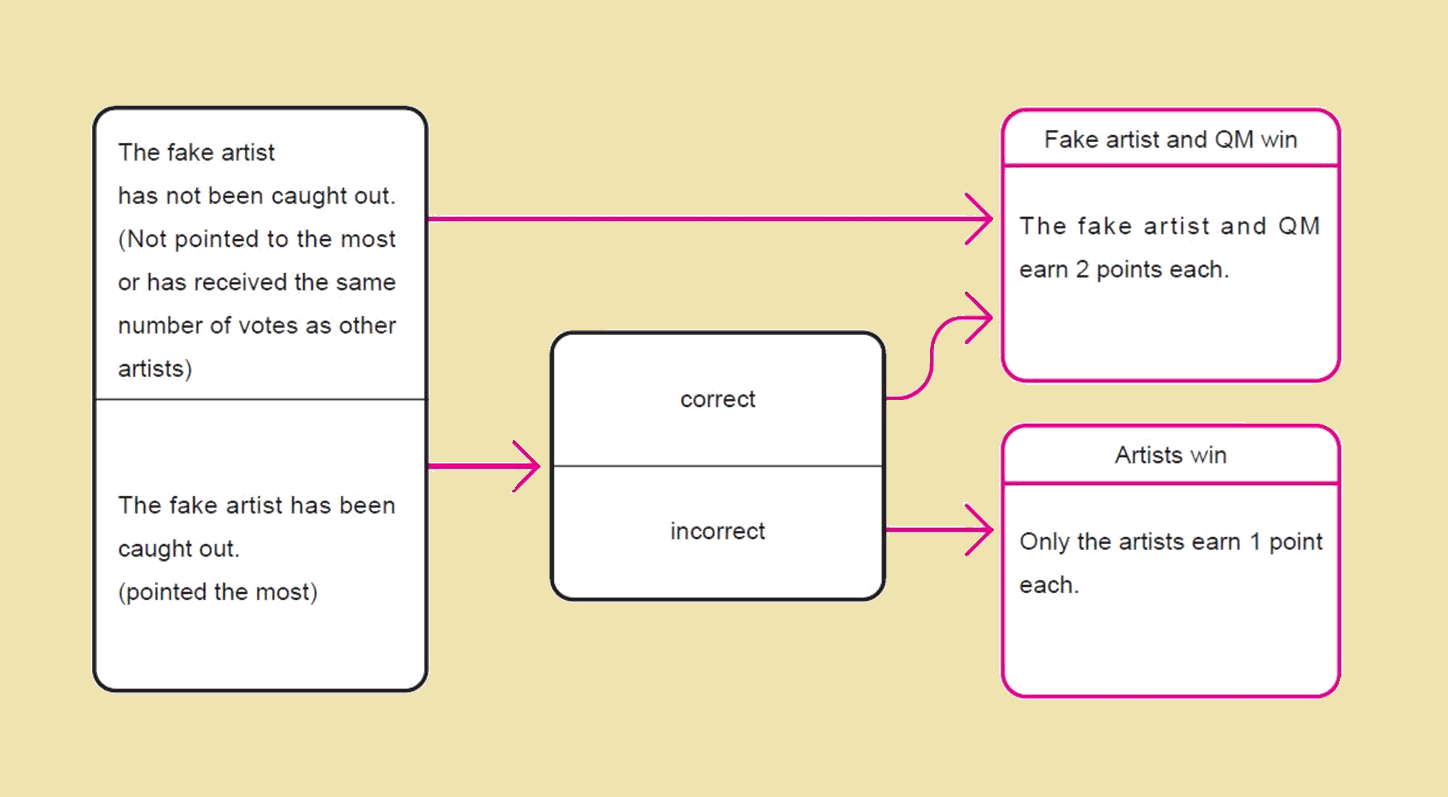 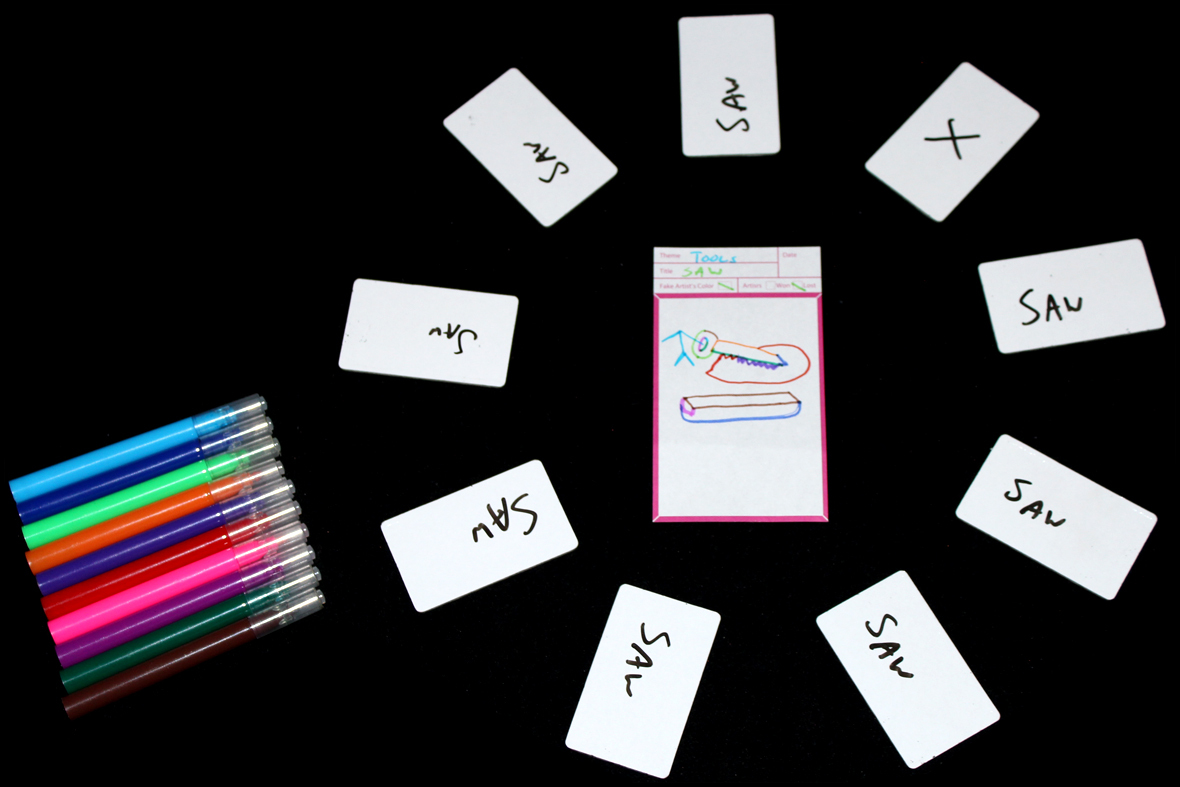 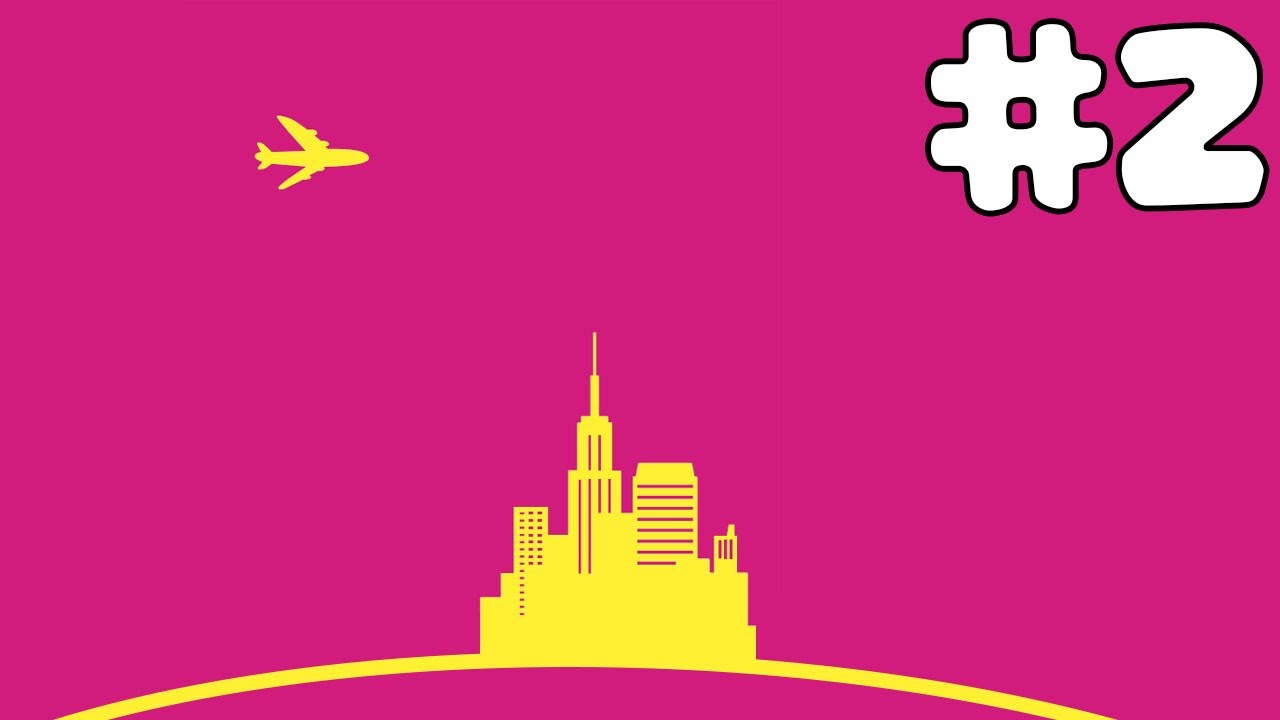